ШОУ МЫЛЬНЫХ ПУЗЫРЕЙ 
                                    или
 «Приключения Незнайки»



                ЛЕТО 2017
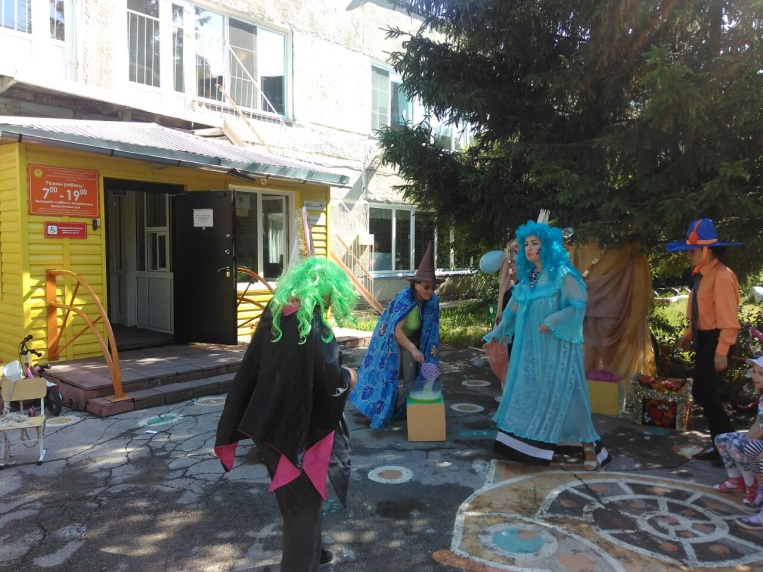 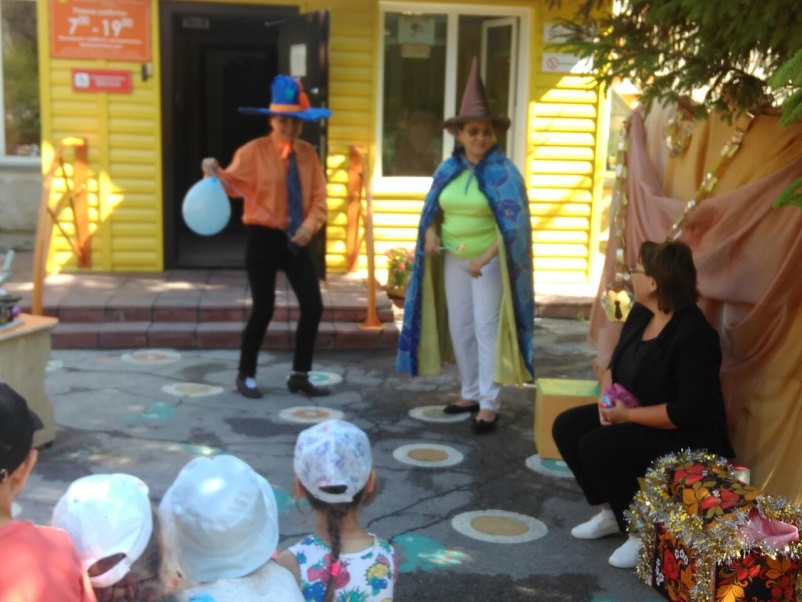 Мы – микробы – 
весело живём.
Мы – микробы – 
песенку поём.
Мы – микробы – 
очень любим грязь.
Мы – микробы – ненавидим вас.
Всех, кто любит умываться,
Сам умеет причесаться,
Руки мыть и чистить зубы, - Мы не любим.
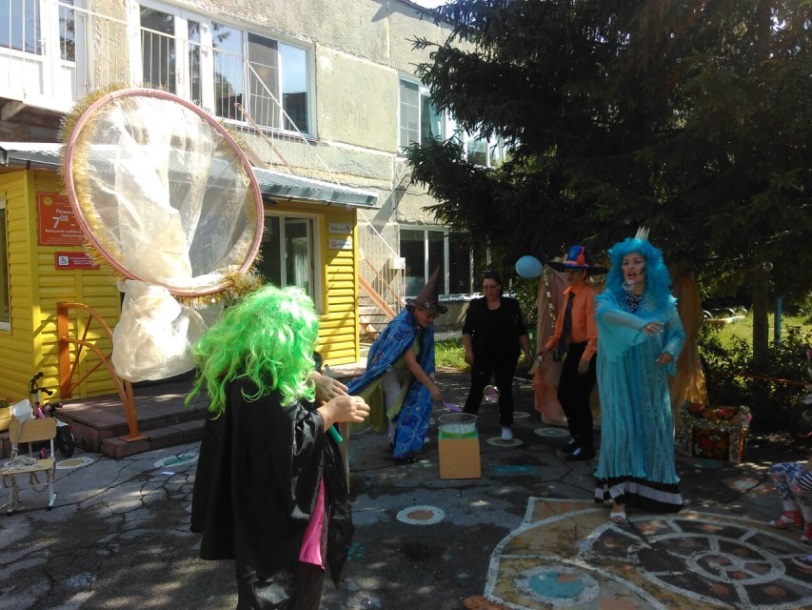 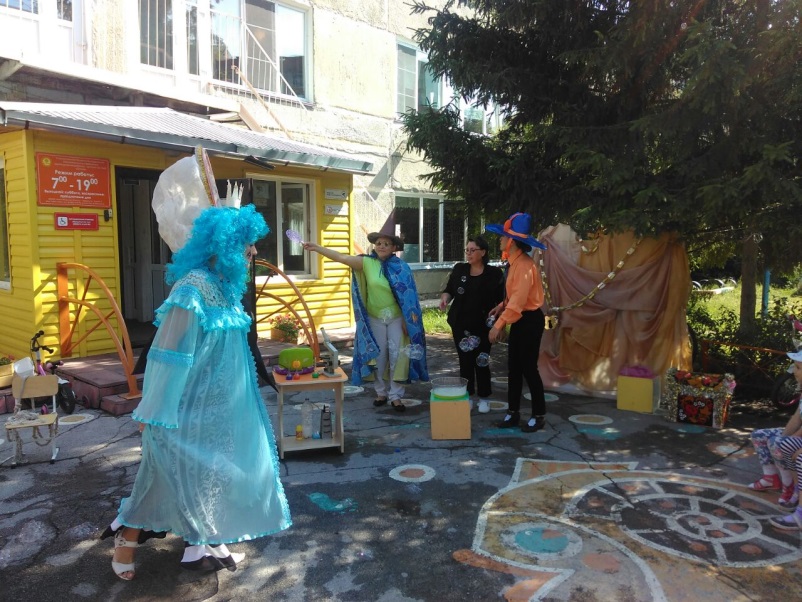 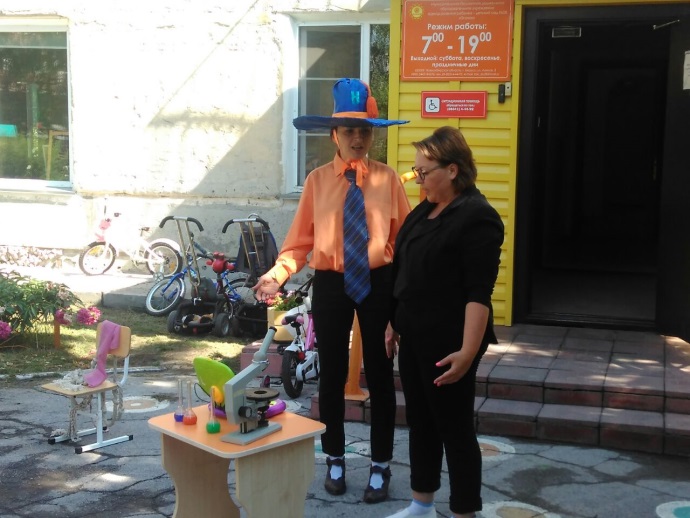 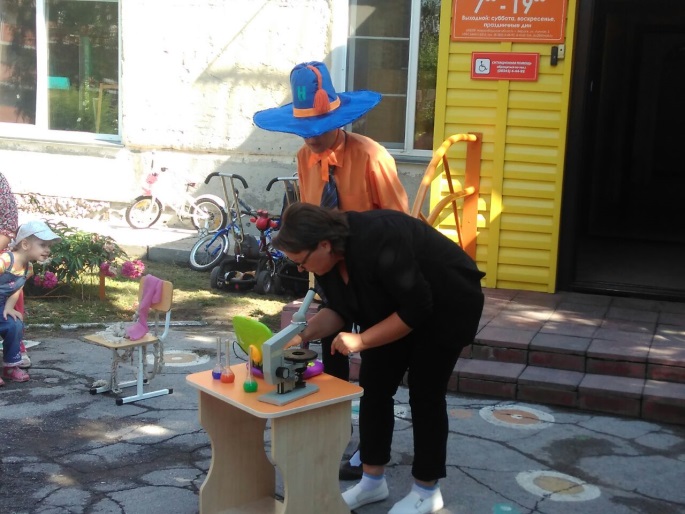 А нерях, грязнуль, лентяев,
                      Неумытых разгильдяев
Очень любим, очень любим, очень любим.
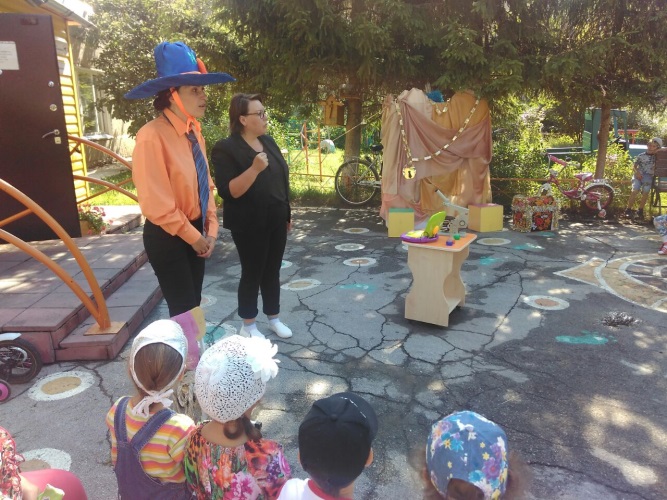 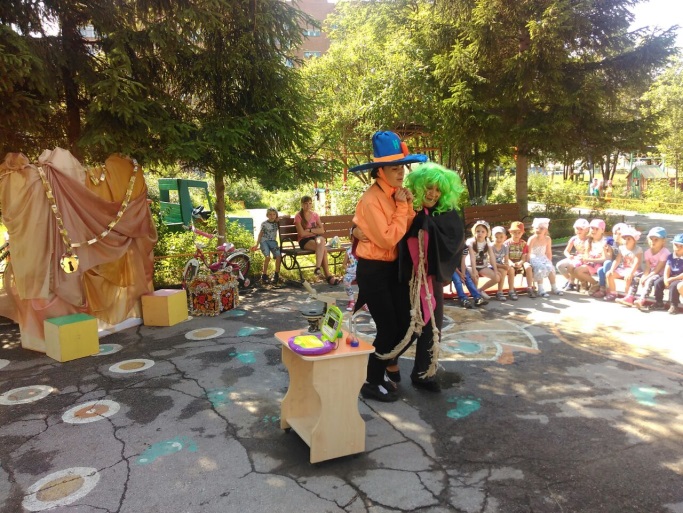 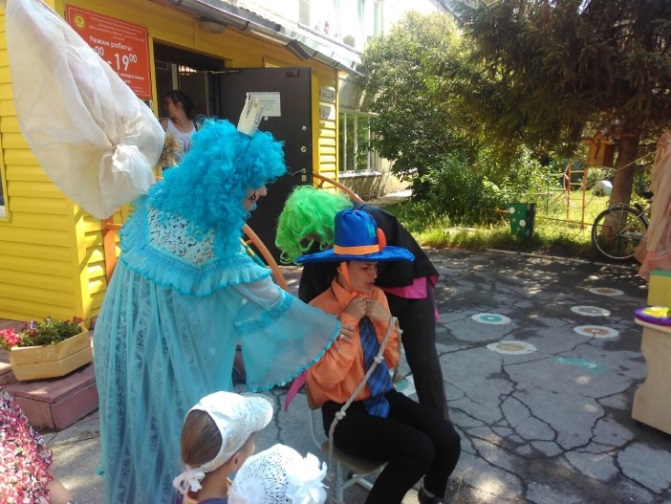 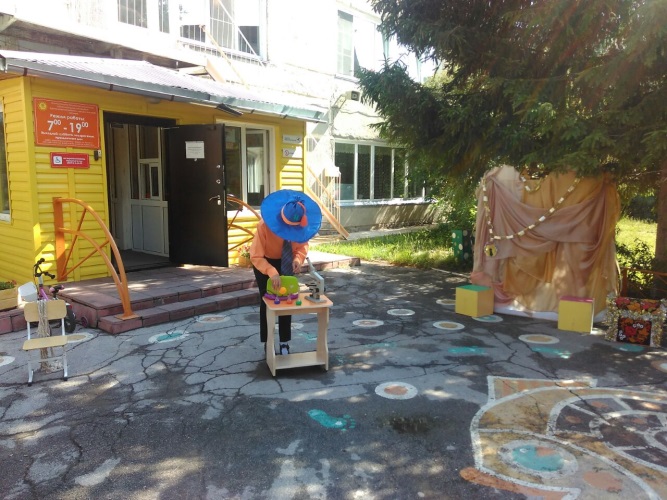 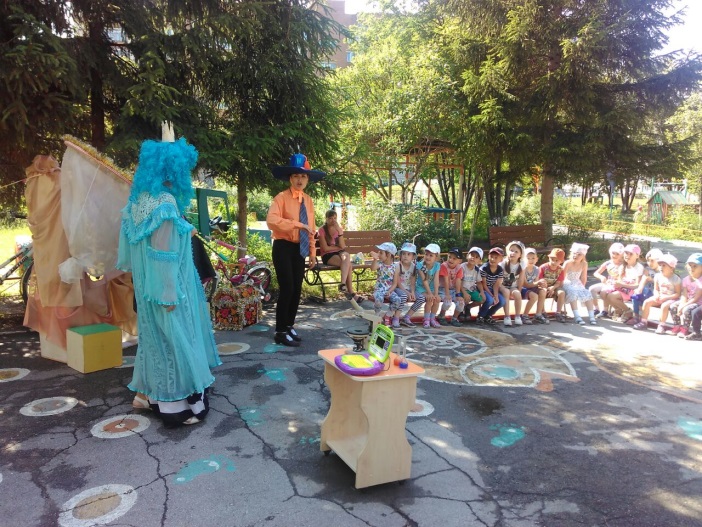 Чтобы не было микробов,
В чистоте должны все жить.
Чтобы не было болезней,
Верить в силы, не грустить.
Чистота – залог здоровья,
Чистота нужна везде:
Дома, в школе, на работе,
И на суше, и в воде.
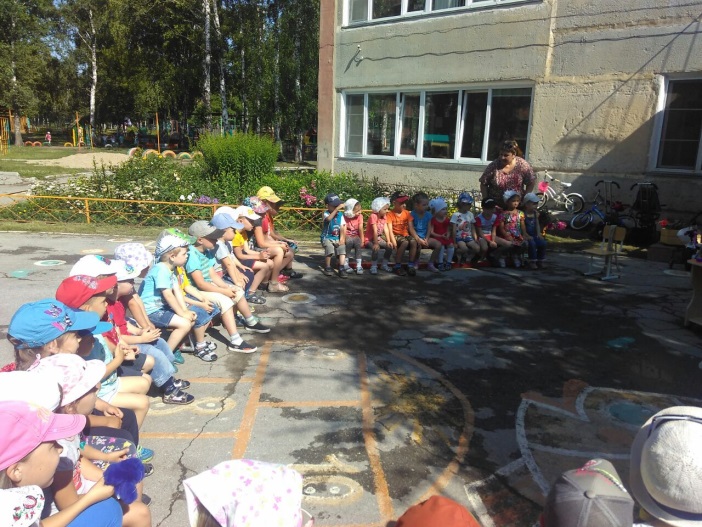 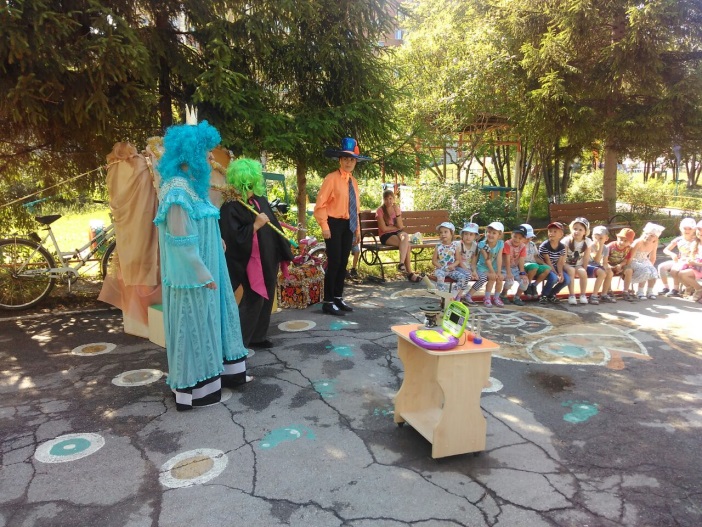 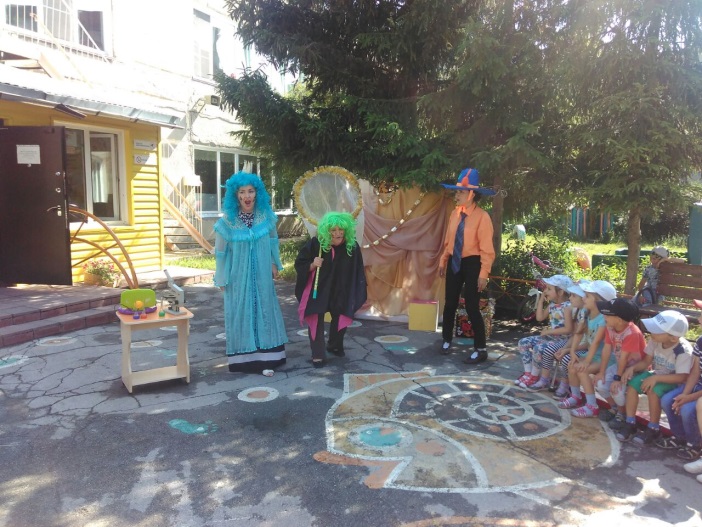 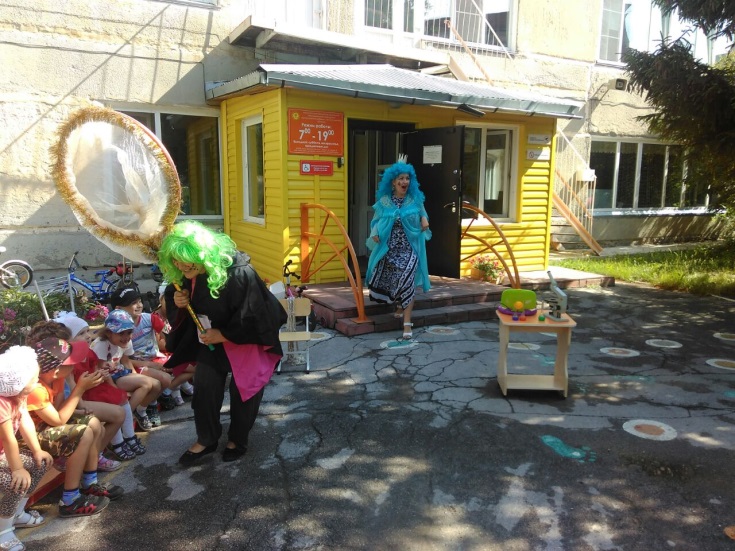 Тот, кто с солнышком встаёт,
Делает зарядку,
Чистит зубы по утрам
И играет в прятки, —
Тот спортивный человек,
И вполне весёлый.
Постарайся быть таким
В садике и дома.
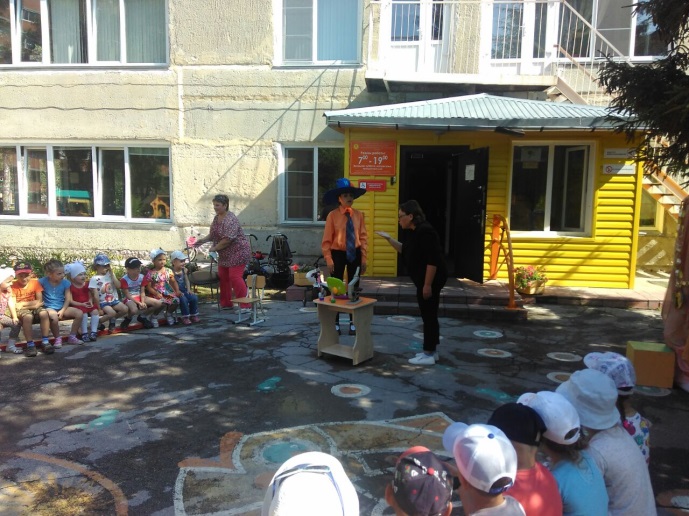 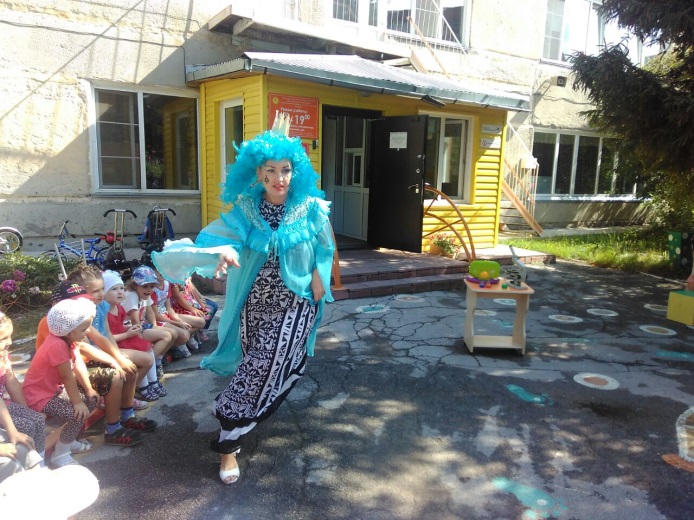 До следующих всречь...
Воспитатель: Карташова Т.М.